Gamified On-Boarding
30-Day Enrollment Track
Architecting
 the Partner Experience

Determine on-boarding sequence 

Design incentive system for partner or awards for individual roles

Create communications plan for prompts, triggers, alerts, acknowledgements for each achievement

Post progress to leader boards

Track & reward achievements
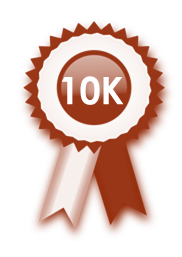 Enrolled
60-Day Enablement Track
Enabled
90-Day Transaction Track
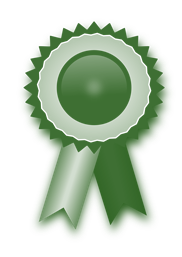 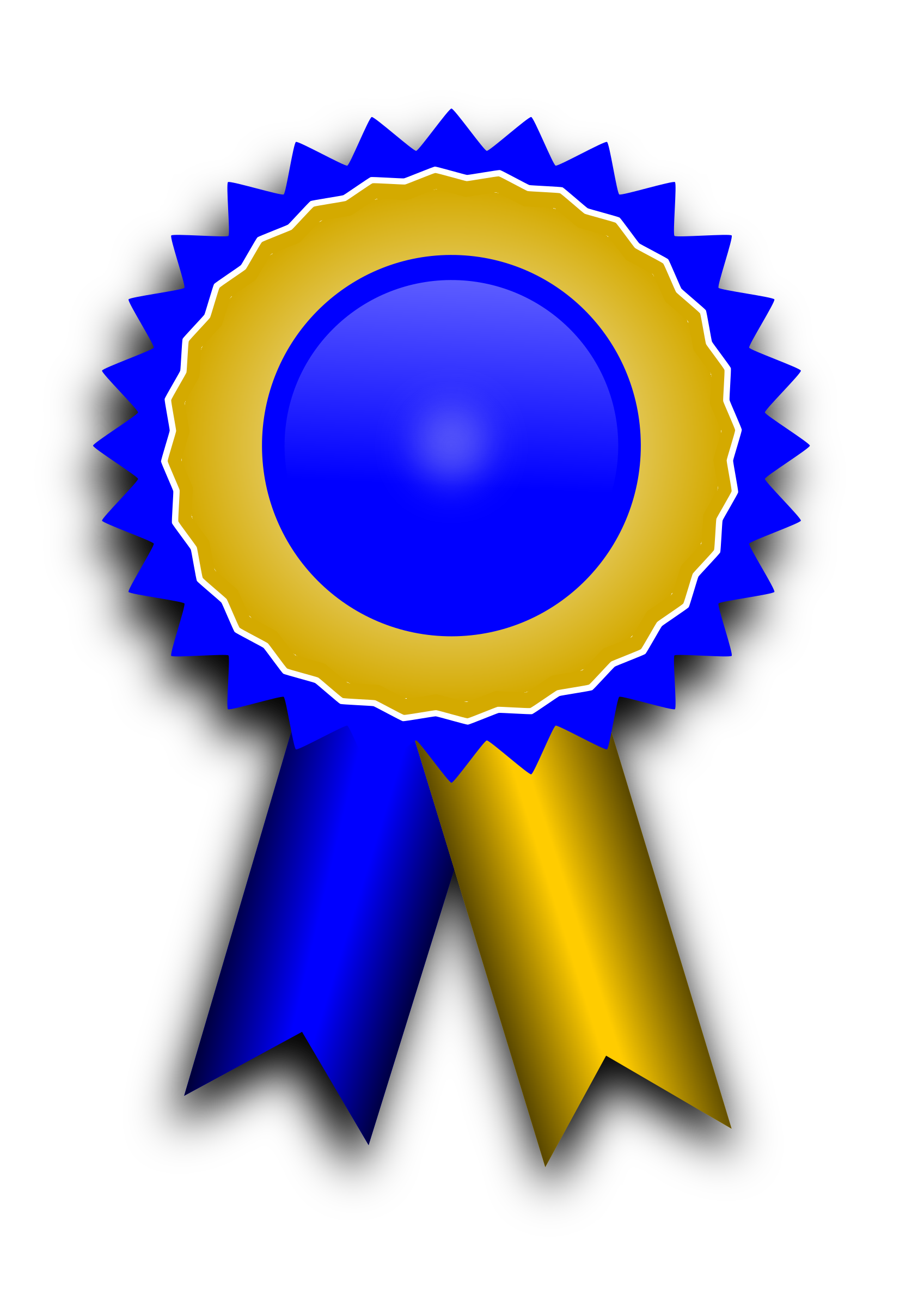 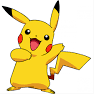 200K
20K
Engaged